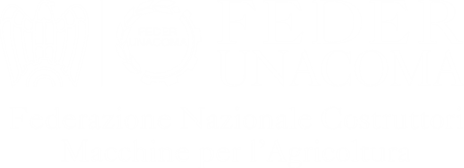 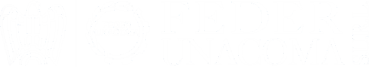 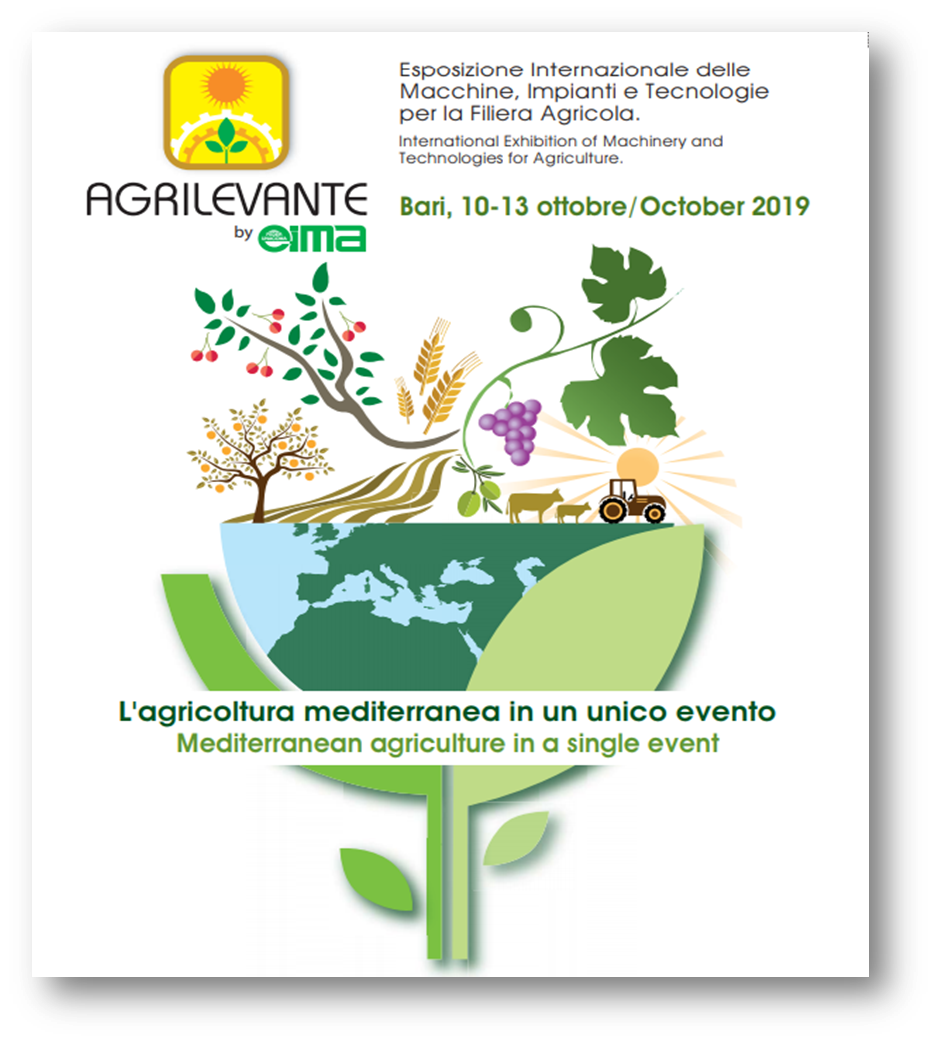 Conferenza Stampa


Presentazione Agrilevante

Martedì 5 marzo 2019 ore11.00
Bari, Salone Palazzo Agricoltura
Assessorato Agricoltura Regione Puglia
Intervengono:

Alessandro Malavolti, Presidente
Massimo Goldoni, Amministratore Delegato
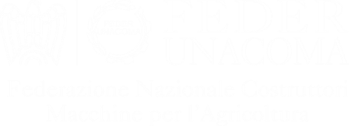 Lo scenario dei mercati
Un quadro variegato
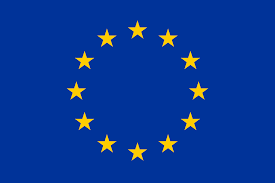 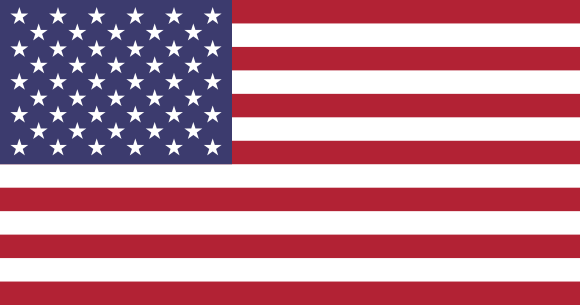 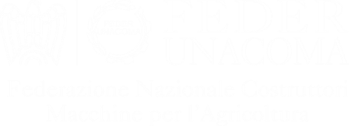 Lo scenario dei mercati
Un quadro variegato
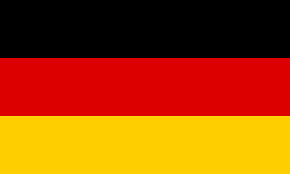 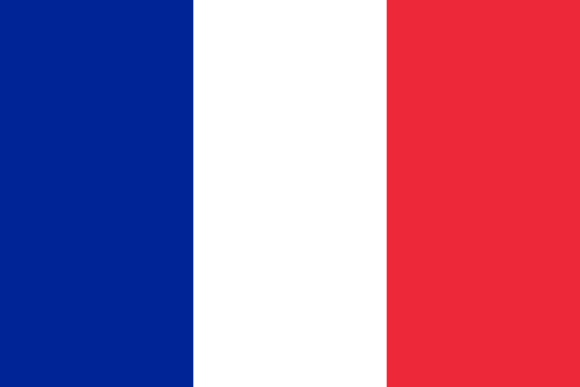 FRANCIA

-9%
24.700
GERMANIA

-18%
27.700
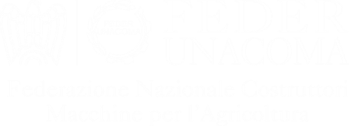 Lo scenario dei mercati
Un quadro variegato
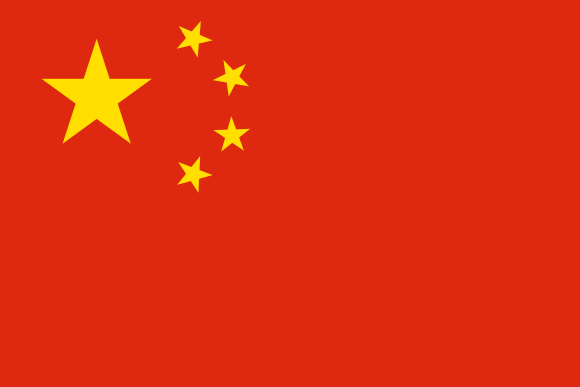 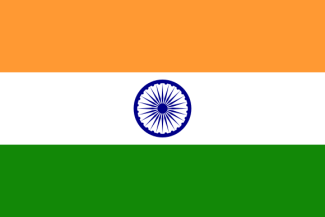 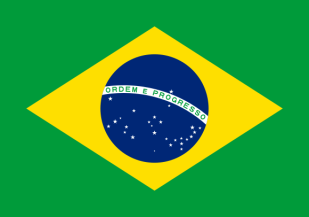 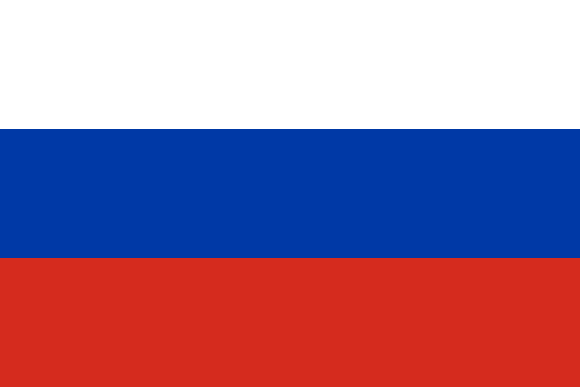 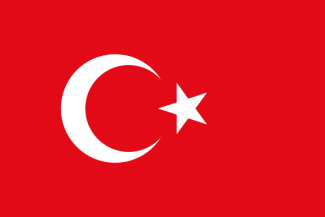 * DATI DA GENNAIO A SETTEMBRE 2018
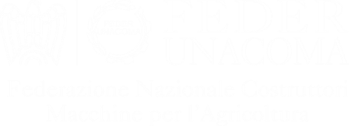 L’area del Mediterraneo
Previsioni 2019 - 2021
GRECIA
+3%
TURCHIA
+7%
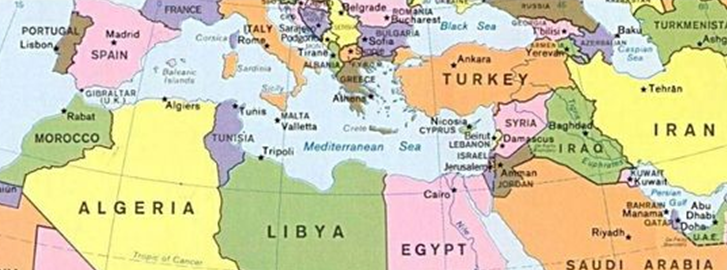 MAROCCO
+5%
IRAN
+0,6%
TUNISIA
+2%
IRAQ
-1,4%
EGITTO
+11%
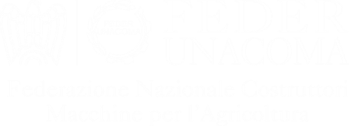 Il trend in Puglia
Immatricolazioni trattrici 2018
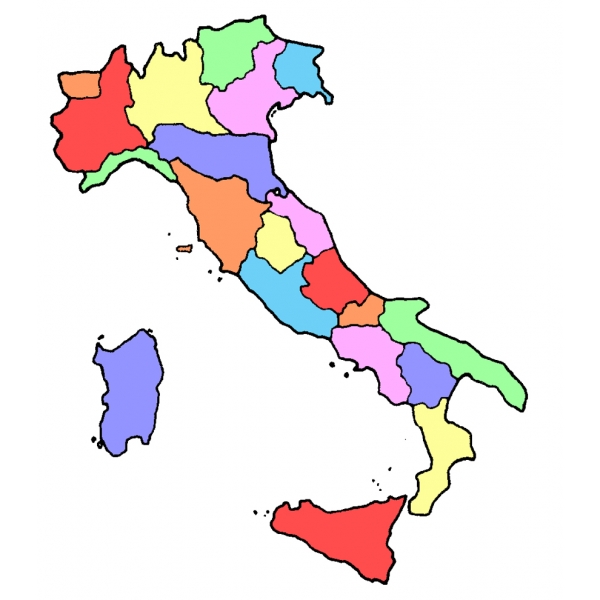 VENETO 2.102
PIEMONTE 2.022
EMILIA ROMAGNA 1.984
LOMBARDIA 1.761
PUGLIA 1.525
ITALIA
18.422
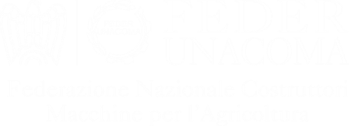 Il trend in Puglia
Immatricolazioni Puglia 2018
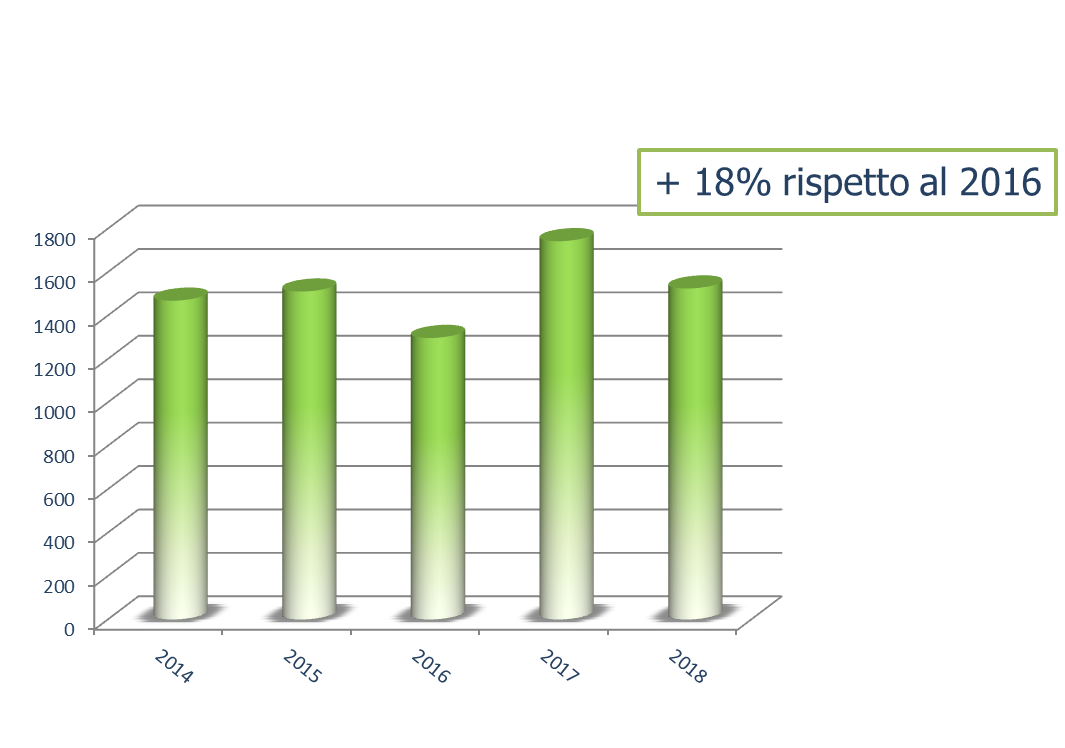 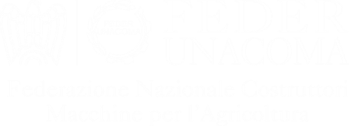 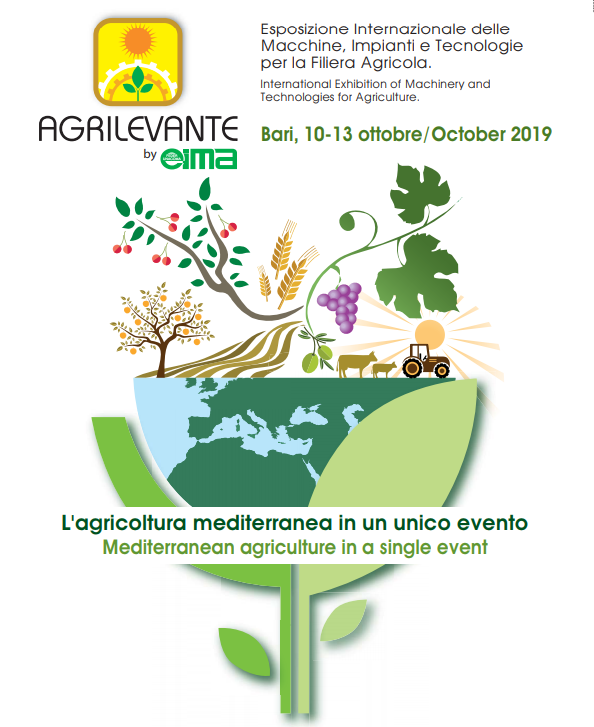 Agrilevante
Agrilevante by Eima 2019
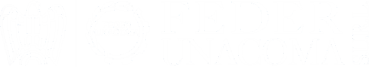 Dal 10 al 13 ottobre 2019 Bari ospita la sesta edizione di Agrilevante by Eima, Esposizione internazionale di macchine, tecnologie ed impianti per le filiere agricola, evento di riferimento tra quelli dedicati al settore primario nell’intero Bacino del Mediterraneo.
Agrilevante by Eima è organizzata da FederUnacoma Surl in collaborazione con




L’esposizione è suddivisa in sei filiere produttive
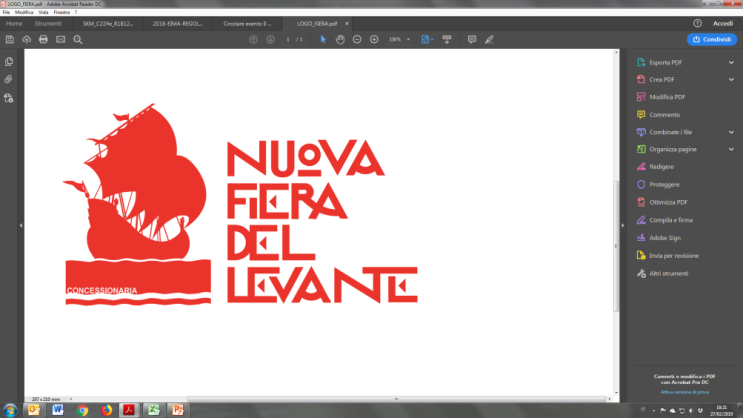 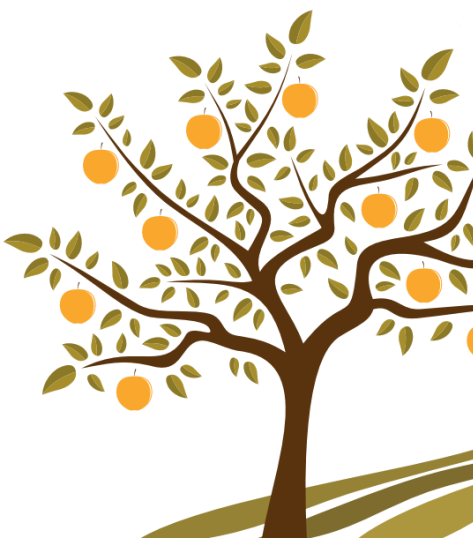 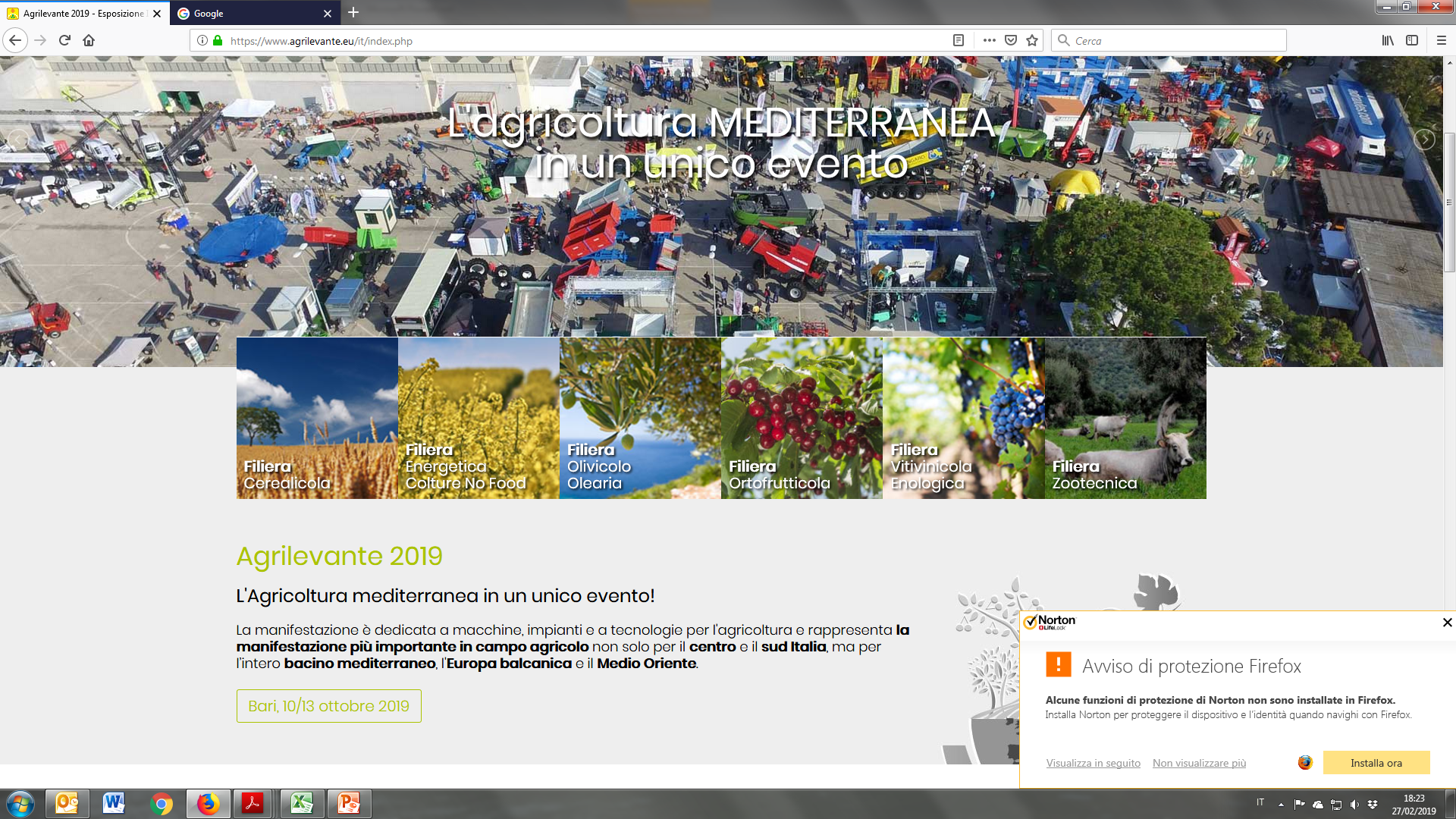 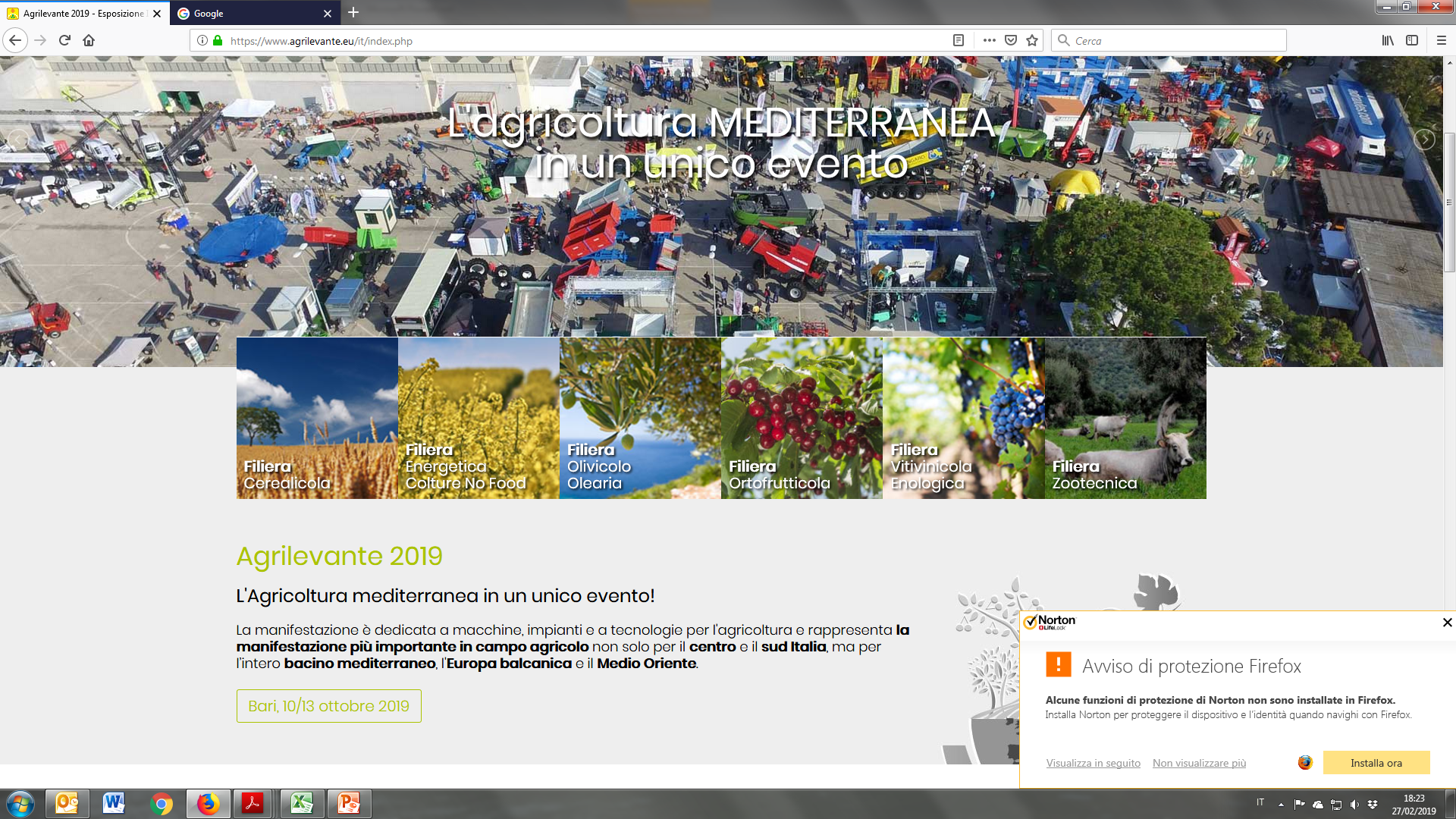 Agrilevante
I numeri di un successo costante
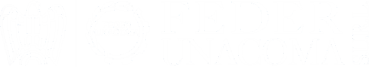 Visitatori esteri per continente
Agrilevante 2017 in cifre
328
Espositori
272
Italiani
56
Stranieri
70.775
Visitatori
67.611
Italiani
3.164
Stranieri
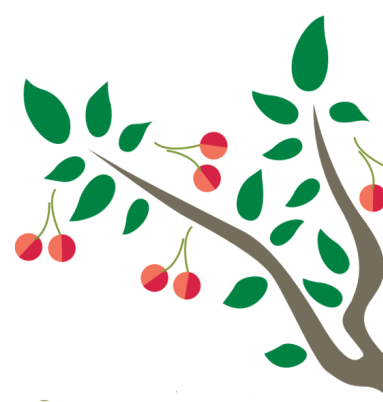 50.000 mq
Superficie espositiva
Agrilevante
Un evento per l’agricoltura mediterranea
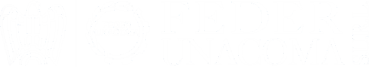 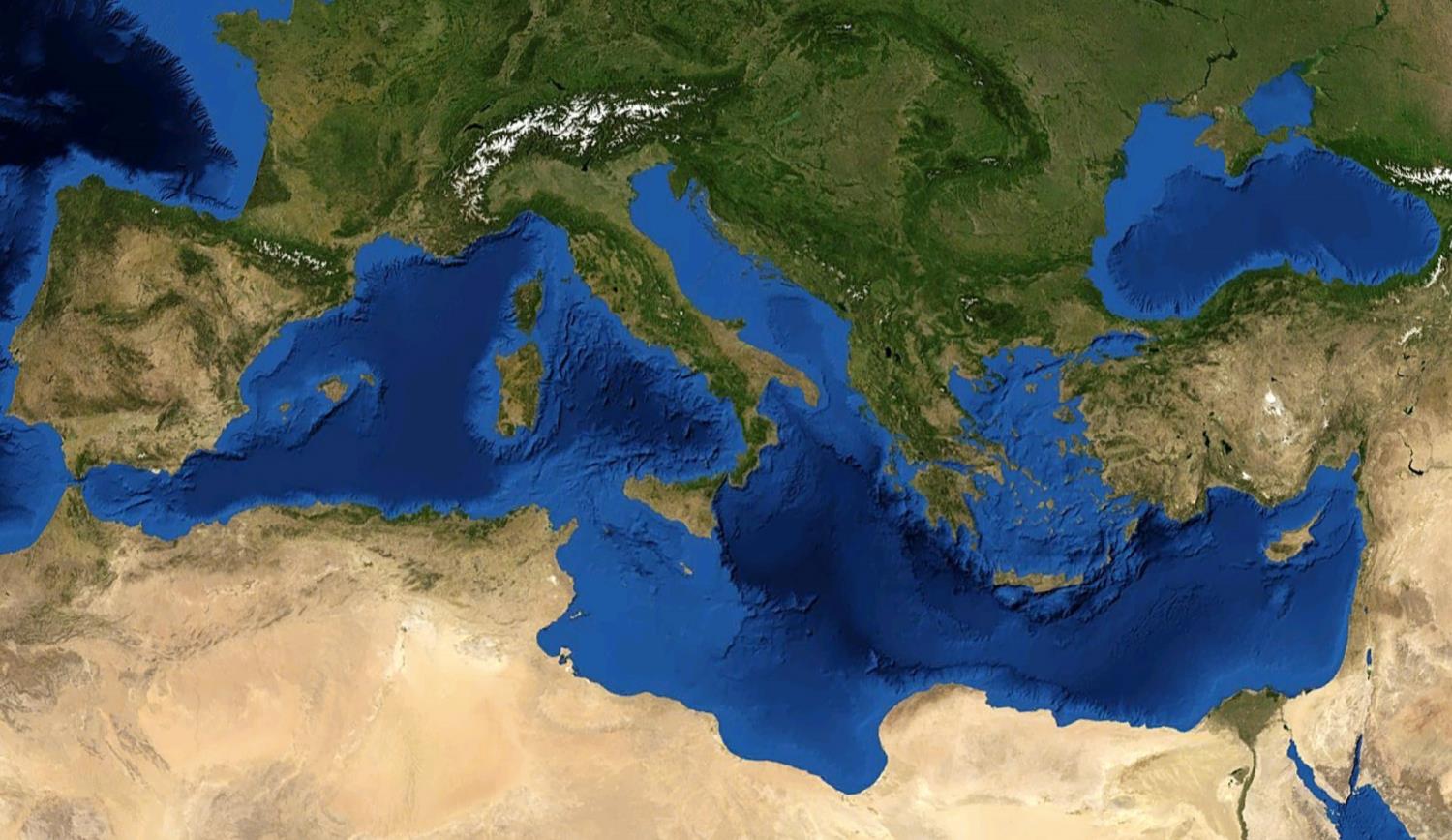 Ad Agrilevante by Eima sono in mostra macchine, attrezzature e tecnologie adatte alle condizioni pedoclimatiche e alle colture dell’intera area mediterranea
Agrilevante by Eima è un appuntamento da non mancare per le Aziende che vogliono aprire nuovi mercati o consolidare la propria posizione nell’area
Agrilevante
Un contenitore per molte iniziative
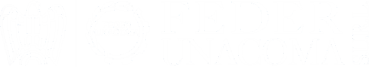 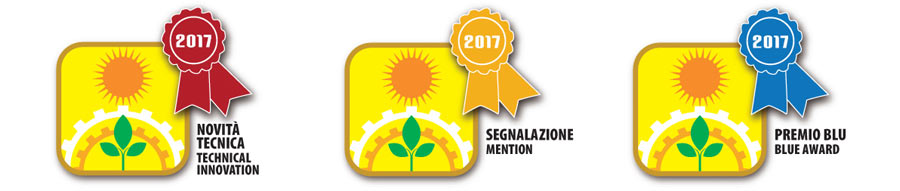 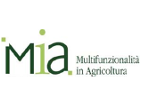 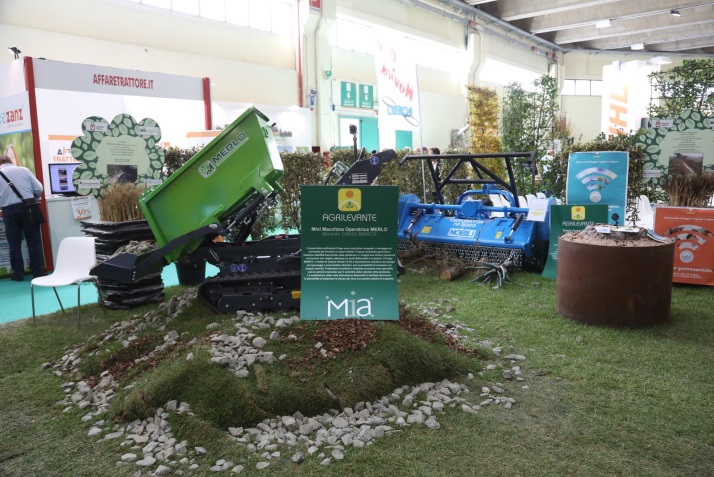 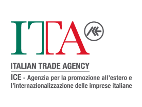 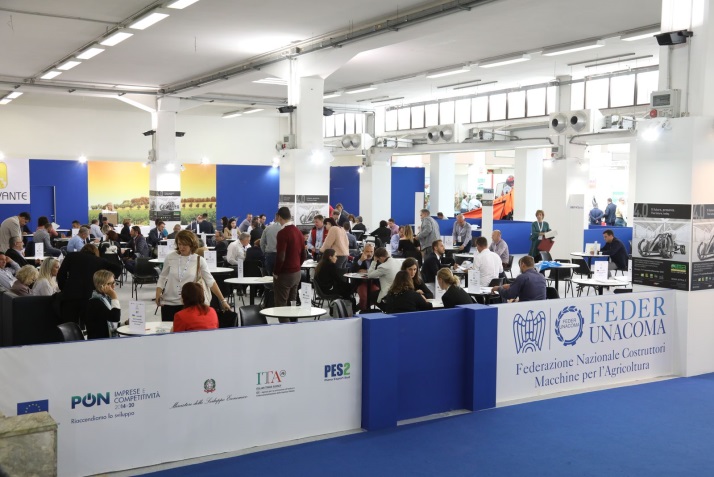 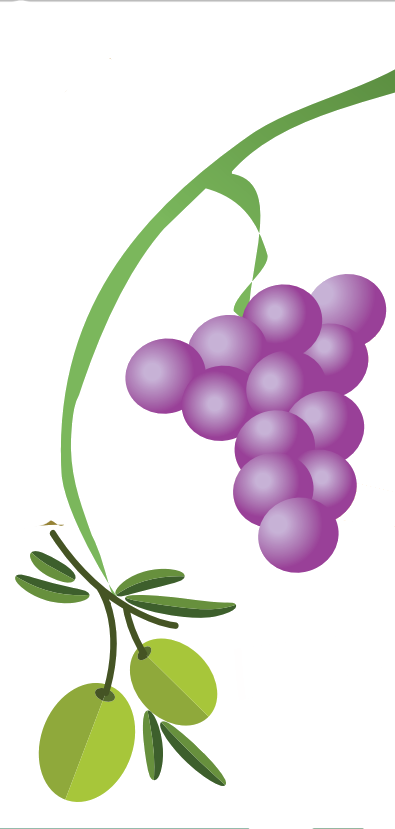 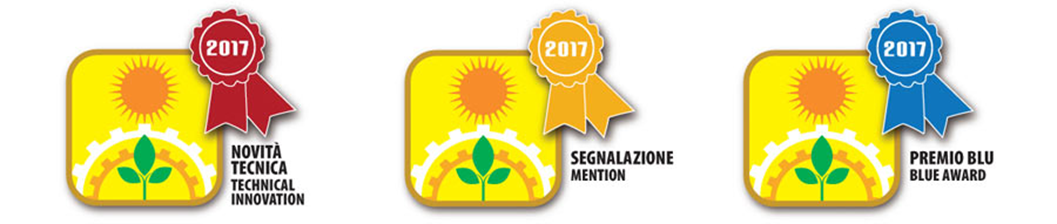 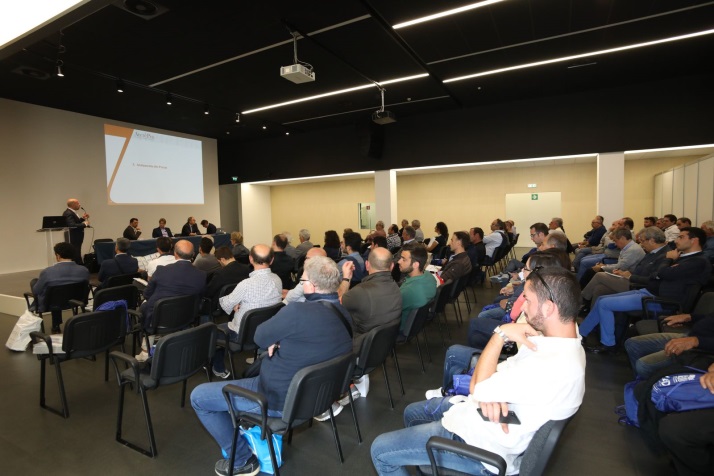 Agrilevante
Una panoramica zootecnica
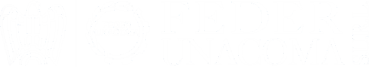 Per la prima volta, Agrilevante by Eima ospita una mostra delle principali razze animali da allevamento, organizzata in collaborazione con AIA – Associazione Italiana Allevatori e con le Associazioni Regionali Allevatori di Puglia, Basilicata e Calabria, con il supporto di UmbriaFiere
Agrilevante
Un luogo dove sviluppare business
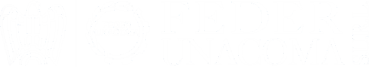 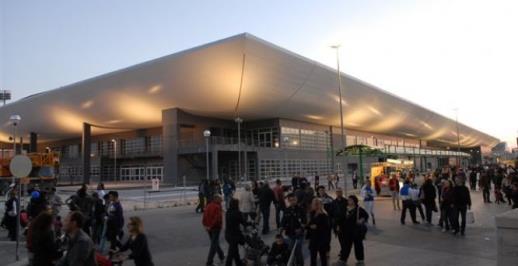 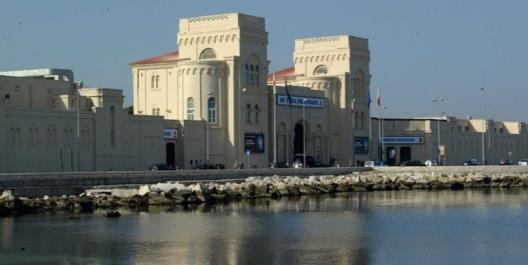 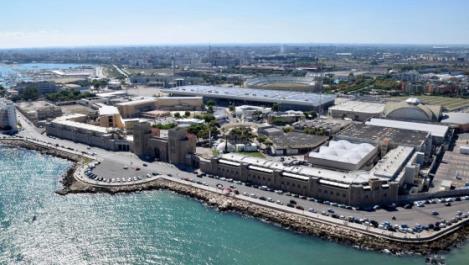 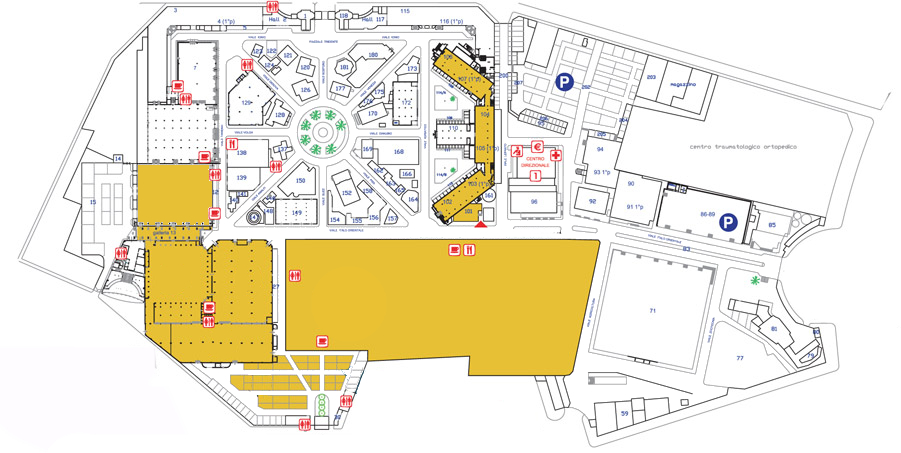 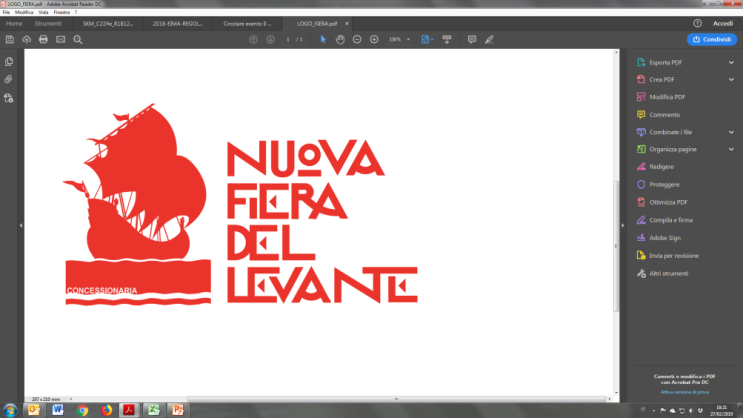 Agrilevante
La città di Bari, un gioiello italiano
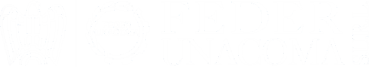 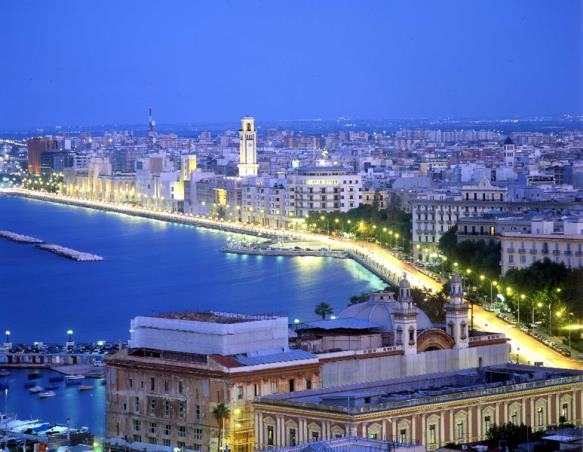 Bari – una bellissima città, capoluogo della Puglia e secondo porto commerciale del Mezzogiorno – è divisa in due zone, la vecchia, di origini bizantine, e la nuova, che risale agli inizi dell’Ottocento.


Oltre al patrimonio artistico, la gastronomia è il fiore all’occhiello di una città capace di offrire sapori tradizionali di grande 
raffinatezza, frutto della sua 
storia e del suo territorio


La città è molto ben collegata
con il resto del Paese sia da
strada che da ferrovia.
L’aeroporto internazionale
Bari Palese collega la città con
I più importanti scali europei.
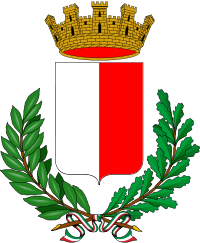 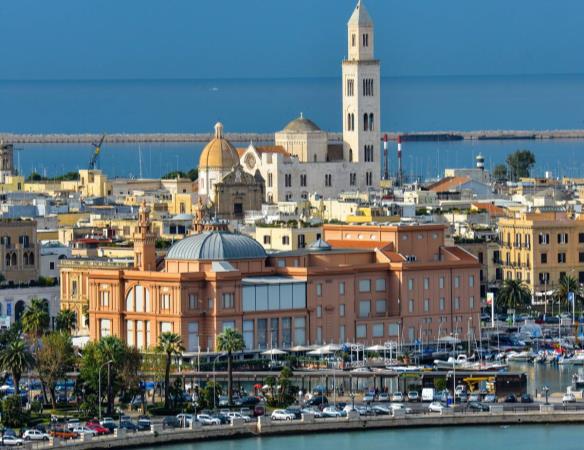 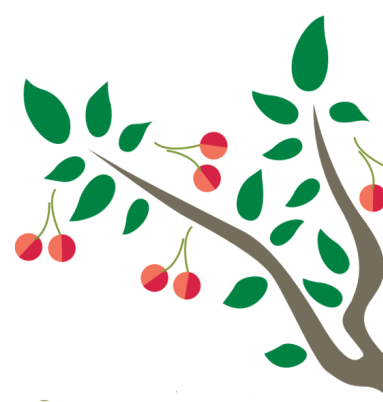 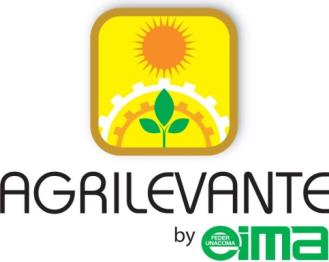 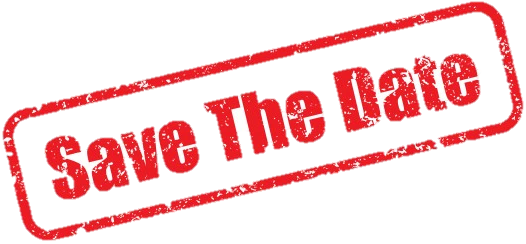 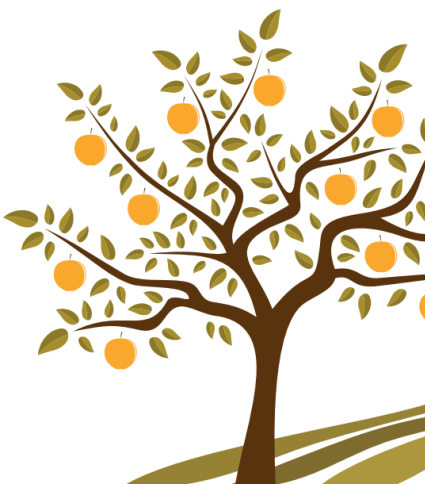 Bari, 10 – 13 
Ottobre 2019
www.agrilevante.eu